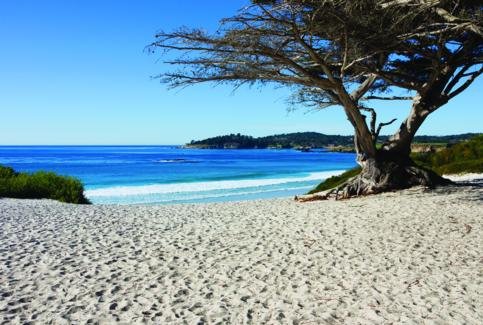 IRPS 2023 Workshop Summary
Workshop Chair
Amr Haggag (Google)
(WS1) FEOL/MOL Reliability - Can we maintain the same Vmax specs despite scaling?
Chair
P. Liao (TSMC)
B. Weir (Broadcom)
Summary
43% people thought that “meet reliability specifications” will be the hardest to reach for future technology generations, and 55% people agreed we still need to maintain the same Vmax for performance improvement. Among those critical scaling factors, 42% people suggested Tox scaling have the greatest impact on Vmax, following by process variations and process defects control difficulty with scaling. Furthermore, 50% people believed FEOL gate bias TDDB/SILC will limited Vmax as scaling proceeds. In the last, we have 59% person agreed “design technology co-optimization solution” can provide the most helpful opportunity to sustain reliability Vmax performance.
(WS2) BEOL Reliability - Can we maintain same Jmax specs with new materials?
Chair
I. Ciofi （IMEC)
R. Kasim (Intel)
Detail
Summary
Innovation in BEOL materials is key to keeping pace with Moore’s law and, at the same time, meeting the expected performance and reliability requirements. Alternative metals to Cu are currently being investigated to mitigate the degradation of interconnect RC and reliability with dimensional scaling. Material screening is typically based on figures of merit such as low mean free path times bulk resistivity, high cohesive energy, better oxidation resistance and high melting point. Ru, Mo, Co and W are the most popular candidates, as they are less disruptive options for the semiconductor industry. Such metals exhibit superior resilience to electromigration failures and can tolerate current densities way above what logic and memory designs require for future technology nodes. On the other hand, high currents cause high joule heating, which can induce early failures in the upper (or connected) Cu metal layers (e.g. electromigration, thermomigration) or raise junction temperature. These reliability aspects get further exacerbated by the possible presence of air gaps, which hinder thermal dissipation. Thermo-mechanical failures should also be considered. In this workshop, we would like to invite experts to brainstorm on J Max criteria for alternative metals comprehending circuit tolerance as part of definition of a reliability fail.
(WS3) ESD and Latchup - are today’s EDA tools sufficient?
Chair
M. Hogan (Siemens EDA)
N. Peachey (Qorvo),
L. Cerati (ST)
Summary
There were 22 people at the workshop. While there were no conclusions as such from the workshop, there was considerable discussion on EDA tools for ESD design verification. The discussion also moved to discussing various ESD protection architectures and methods to do the needed checks both during the design process and final verification prior to taping out.
(WS4) DRAM stacking reliability challenges for new SoCs
Chair
Jin-Woo　(Samsung)
T. Vogelsang (Rambus)
Summary
All agreed that DRAM chiplet based stacking will grow more down the road. Accoring to the pool from the audience, however, 70% was thinking that the interposer based 2.5D stays for long time and only 30% bet direct 3D stacking on the logic will take over within 5 years. The required technologies for direct 3D are thermo-mechnical stress management, soft-error, die height limitation.
(WS5) Failure Analysis and New Techniques for Fault Isolation in Sub-4nm
Chair
D. Sullivan　(EAG),
J. Moskito (EAG)
Detail
chrome-extension://efaidnbmnnnibpcajpcglclefindmkaj/https://static1.squarespace.com/static/609ac87774485166f469138e/t/649c13e39f7db9749c1cc676/1687950330900/DS.pdf
Summary
Failure Analysis and New Techniques for Fault Isolation in Sub-4nm
Fault Isolation: Have we reached the Physics limit of our FA tools?
Diminishing returns: Is Root Cause necessary? And at what cost?
Fault Isolation: Package à Interconnect à Silicon possible Chiplet De-Bug Schemes
Rise of the Plasma FIB
Ion Beam De-Layering
Circuit Edit
E-Beam Probing Techniques
Nano-Probing Techniques
New Techniques on the Horizon:
sMIMs
Atom Probe Tomography (APT)
AC-(S)TEM & 3D Tomography
Plasma – Cryo FIB
AC – SEM (in a TEM)
Magnetic Current Imaging; SQUID
New Approaches: Combintorial Electrical FA (Scan Chain Diagnosis)
(WS6) N2 and beyond, what are the new reliability challenges?
Summary
The discussion focused mostly on four topics: 1) Self-Heating Effect (SHE) in advanced device architectures, 2) Time-Dependent Dielectric Breakdown (TDDB) qualification and estimation of maximum operating voltage (Vmax), 3) pMOS Negative Bias Temperature Instability (NBTI), and 4) potential implications for FEOL due to BEOL likely moving soon from Cu to Ru. 
About SHE, there was consensus on considering it as a real concern at operating conditions in advanced devices, and not only as a concern for voltage accelerated reliability tests (where it should be carefully accounted for, e.g., during Channel Hot Carrier stress tests). However, contrary to early academic reports, it appears that the SHE worsening when moving from finFET to Gate-All-Around (GAA) architectures might be substantially smaller as compared to the previous architecture switch from traditional planar devices. 
Concerning TDDB of FEOL gate stacks, there seems to be consensus on the fact that traditional qualification margins are getting very narrow in recent nodes (due to aggressively scaled dielectric thicknesses and enhanced gate leakage, in particular in some device Vt flavors), but nevertheless critical product failures are not yet observed. Therefore, industry is currently looking into rigorous approaches to extend the qualification margins by updating the standard characterization methodology. Some advocate AC qualification as an option to open up additional reliability margins as compared to standard DC stress; however, for many this solution does not seem directly relevant for all type of circuits; e.g., even standard CMOS Logic standard cells typically switch at a much lower frequency compared to clock frequencies due to power dissipation constraints. Furthermore, fabless would probably not accept an AC-qualified Vmax estimation from foundries, and would likely still request a worst-case DC Vmax estimation to preserve their own design freedom. It is suggested by others that additional margin could be likely obtained instead by including in the useful device lifetime the wear-out period occurring between the first soft-breakdown event and the final catastrophic hard-breakdown event. 
Regarding pMOS NBTI, there is consensus on the fact that it remains to date a primary reliability concern for FEOL. In particular, it appears likely that the relief provided by the introduction of SiGe channels as of the 5nm node by some foundries will be lost with the introduction of the GAA architecture: the latter utilizes SiGe as sacrificial layer for the fabrication of stacked Si nanosheets, and thus the co-integration of Si nMOS and SiGe pMOS channels is deemed by many to be too complex for realistic deployment in the upcoming first generation of GAA CMOS devices. 
Finally, the potential impact of BEOL moving from Cu interconnects with Damascene integration to Ru interconnects with Direct Metal Etch integration is considered – albeit worth monitoring – as likely not critical for FEOL, given that a similar integration scheme was used in older technology generations for other metals (e.g., Al).
Chair
J. Franco (IMEC)
A. Kerber (Intel)
(WS7) Wide Band Gap future reliability challenges in EV
Chair
D. Gajewski (Wolfspeed)
P. Salmen (Infineon)
Summary
The demand is rapidly increasing for SiC MOSFETs and diodes for electrified vehicle (EV) charging and traction applications. These applications employ a high quantity of large-area die per system while demanding high system-level reliability under aggressive electrical and environmental operating conditions. In addition, some of the SiC device failure mechanisms can be more impactful than they are in Si or have no direct analog in Sidevices. While single-event burn-out (due to terrestrial neutrons) and gate oxide wear-out are similar between SiC and Si, bias-temperature instability (BTI) can be more prominent in SiC, due to the higher density of gate oxide interface and near-interface charge traps. In addition, SiC MOSFETs are susceptible to bipolar degradation (increased on-resistance and possibly leakage), due to the conversion of basal plane dislocations (BPDs) to stacking faults under the influence of electron-hole recombination, which occurs in third quadrant operation. This situation demands thorough and novel device reliability characterization and quantification. In this workshop, we will present talking points to stimulate lively discussion about these critical topics.
Approximately 40 people attended. Although it was the end of an informative conference day, discussion was spirited.  Had good discussions about the increased reliability and quality demands for SiC in automotive applications. Discussed key failure mechanisms, why they are important, why other mechanisms are not important, and what is being done to address them. OEMs and end users are aligned that now more than ever, we need to keep pushing the envelope for higher quality and reliability standards to ensure success in this rapidly emerging large market.
(WS8) AI Compute Reliability
Chair
F. Chen (GM Cruise),
X. Wei (Rivian)
Detail
Summary
Artificial intelligence (AI) and Machine Learning (ML) are becoming pervasive in today’s applications adopted by autonomous vehicles (AV), healthcare, aerospace, cybersecurity, E-commerce, education, etc. Reliability, Availability, and Serviceability are key to AI/ML Compute operations. Because of the relatively high costs and the mission-critical requirement of using AI/ML Computes, a holistic approach must be implemented to ensure the reliability and robustness of the AI/ML Computes. For autonomous driving (AD) usage, any hardware performance degradation and failures including soft failures due to performance regression and intermittent malfunctions could trigger a fatal accident. Therefore, an AV Compute system must be able to be functional with top performance and must always respond faster than the human driver to guarantee AD safety. In this workshop panel discussion, we will explore AI/ML Compute reliability specifications and requirements for both data center and automotive usages such as the new chip-level reliability target vs the system-level reliability target considering the assembly of many parallel components/chips in the AI/ML Compute systems, safety correlated reliability requirements, thermal management/power consumption impact on reliability, extreme environmental operation requirements, automotive grade EMC/ESD requirements, component manufacturing quality/process variation control challenges, and AECQ requirement revisit for autonomous driving applications.
(WS10) Data Center Semiconductor Field Failures Survey
Chair
C. Liang (AWS)
E. Carrion (Google cloud)
Summary
In summary, WS10 (data center semiconductor failure survey) attracted approximately 19 professionals for an extensive discussion. These sessions emphasized the importance of close collaboration between semiconductor vendor reliability teams and data center reliability teams. This collaboration is essential to effectively identify and address new failure mechanisms and quality issues, especially on CPU, DRAM and SSD. Additionally, there is a need for enhanced EDA (Electronic Design Automation) tools and workflows to improve test and stress coverage. Furthermore, clear communication of workload and usage conditions is crucial for both suppliers and customers to conduct reliable testing. Vendors and CSPs showed great willingness to collaborate and stressed the importance of sharing telemetry data. It is worth noting that mitigating the challenges posed by silent data corruption caused by terrestrial radiation remains a significant focus area in this domain.